MNO: DIRECT MARKETING (ORANGE IVORY COAST)
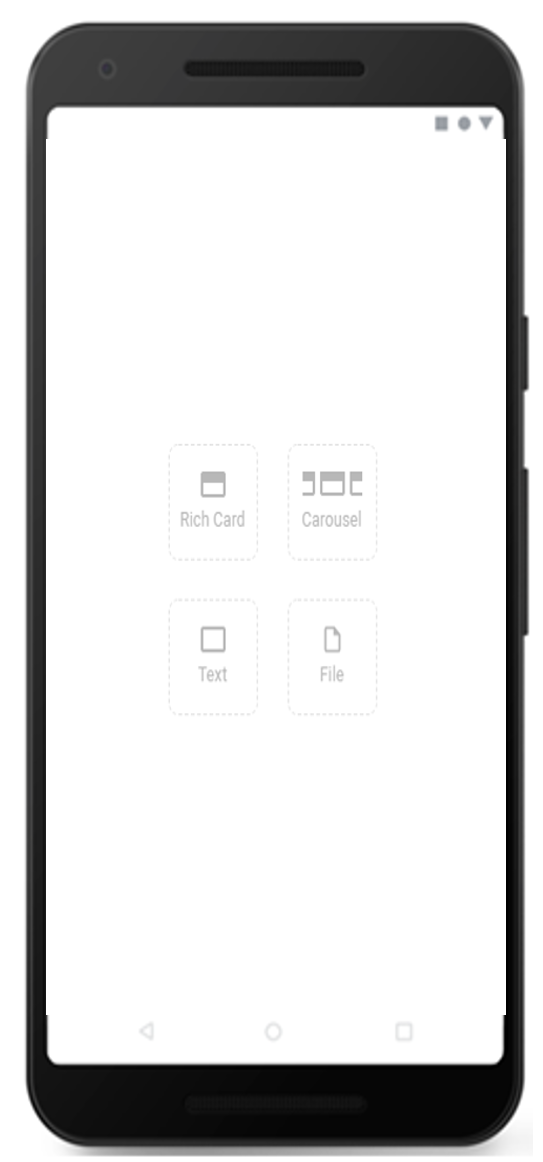 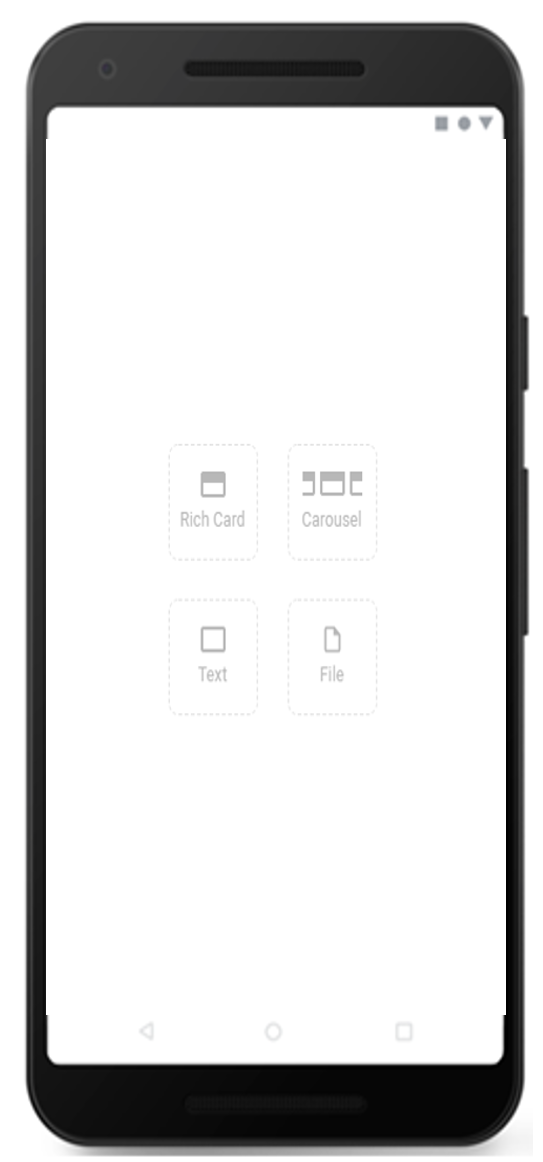 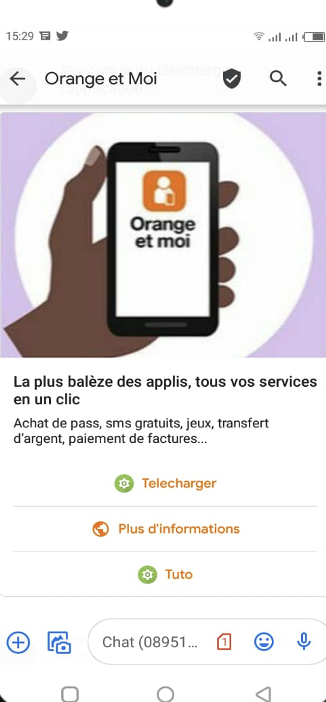 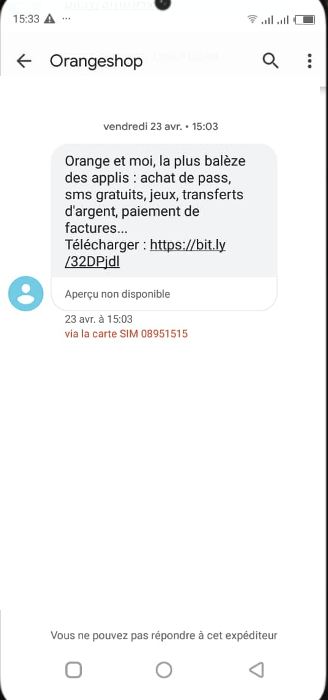 DATE 
March 2021 (tbc).

COUNTRIES/ OPERATORS
Ivory Cost, Orange only

AGGREGATOR
N/A

PURPOSE 
Push customers to download Orange’s 
self-care app (MyOrange).

CALL FOR ACTION
Download the MyOrange app.

TARGET USERS
RCS customers without the MyOrange app.

KPI
With RCS, 6% of customers downloaded the MyOrange app, 15 times higher than with SMS.
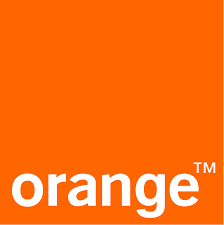 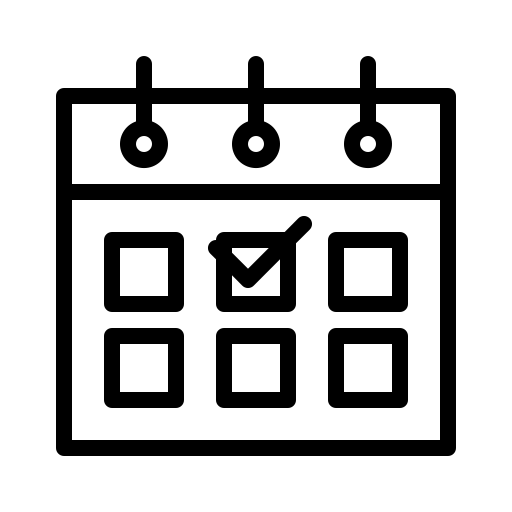 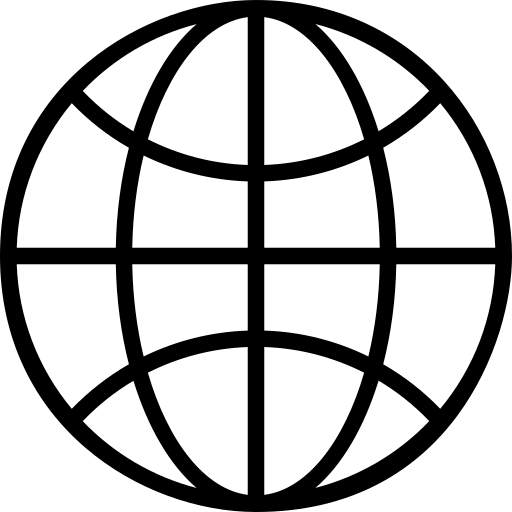 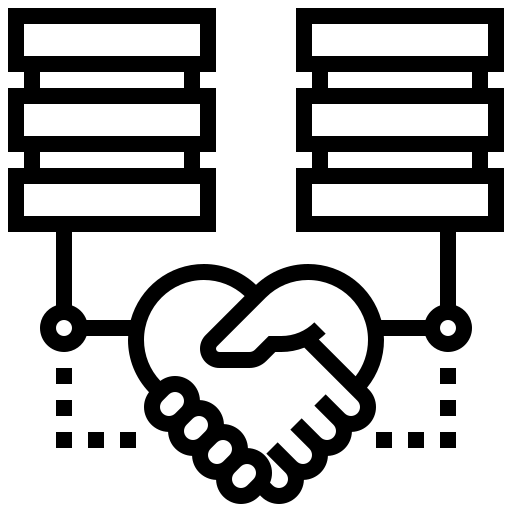 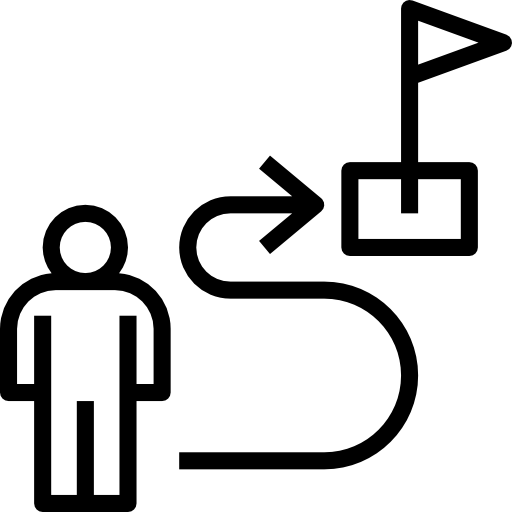 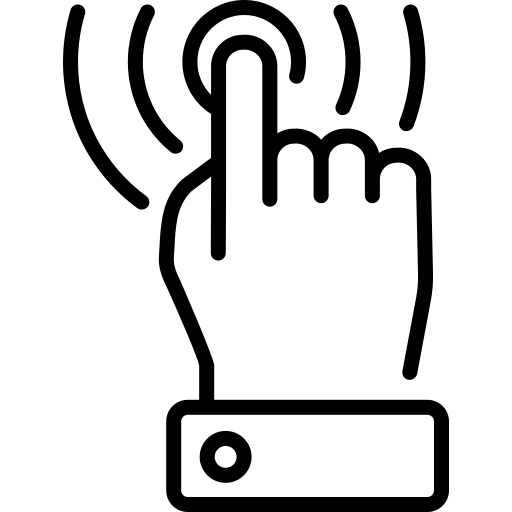 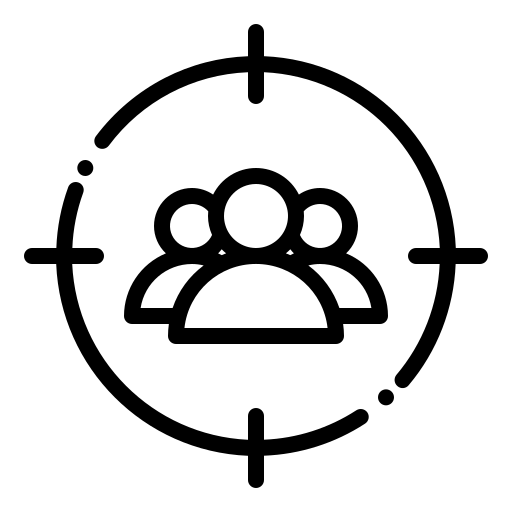 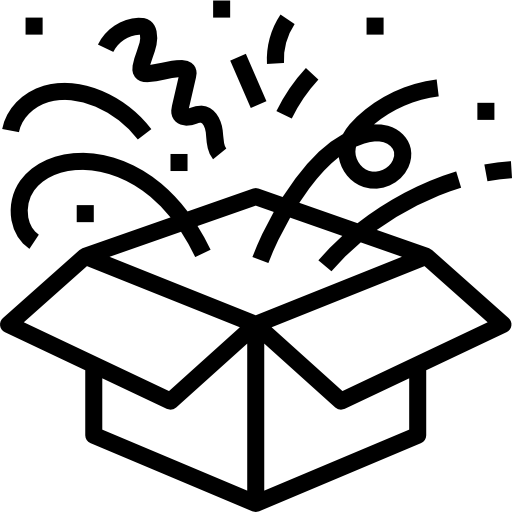 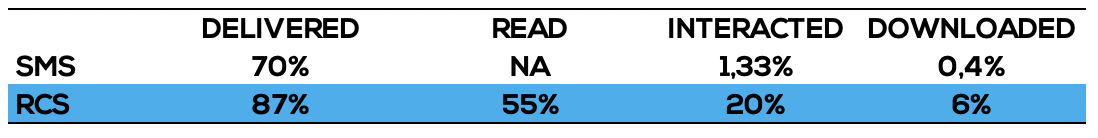 RCS
SMS
Source: Orange
1